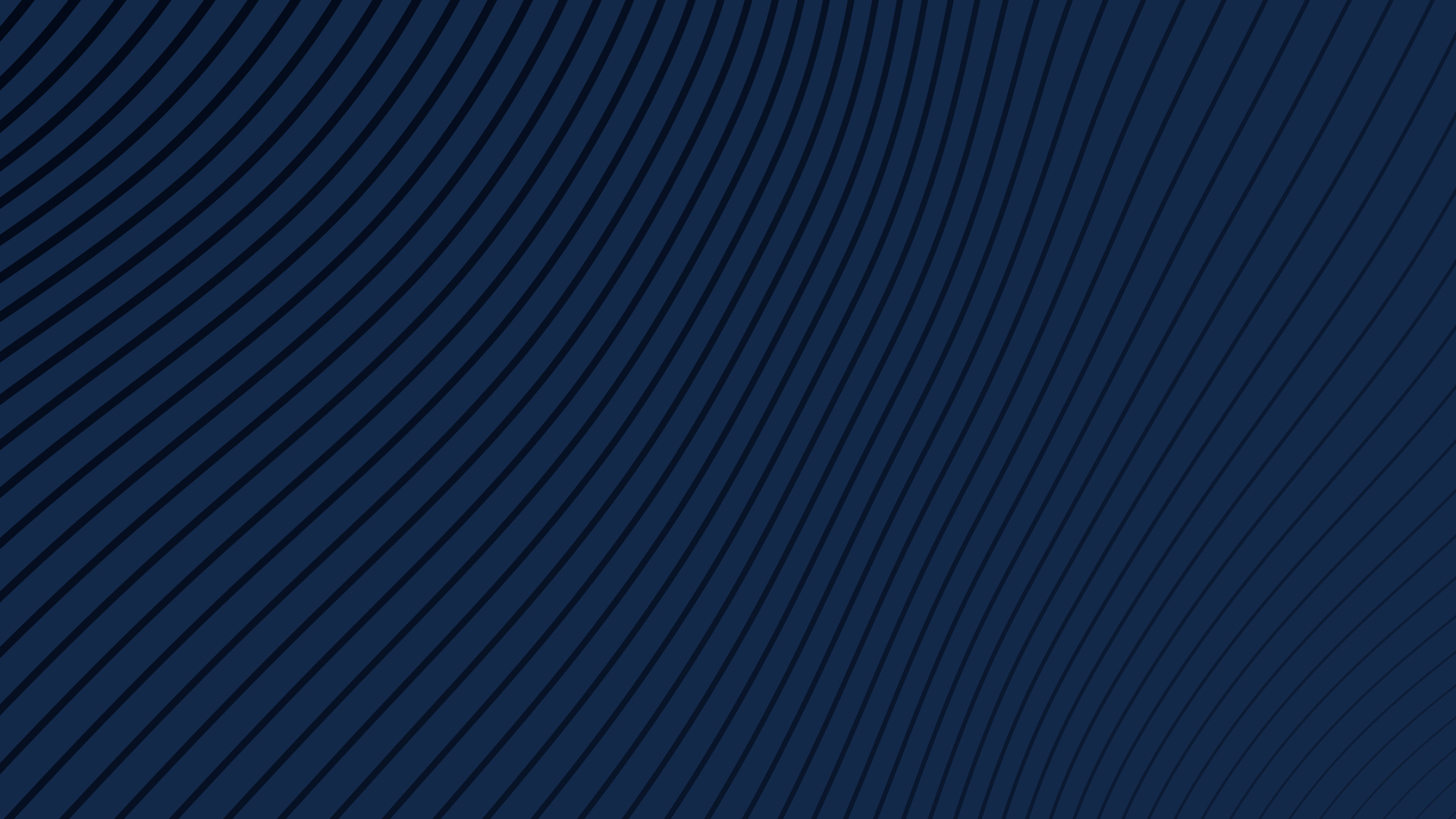 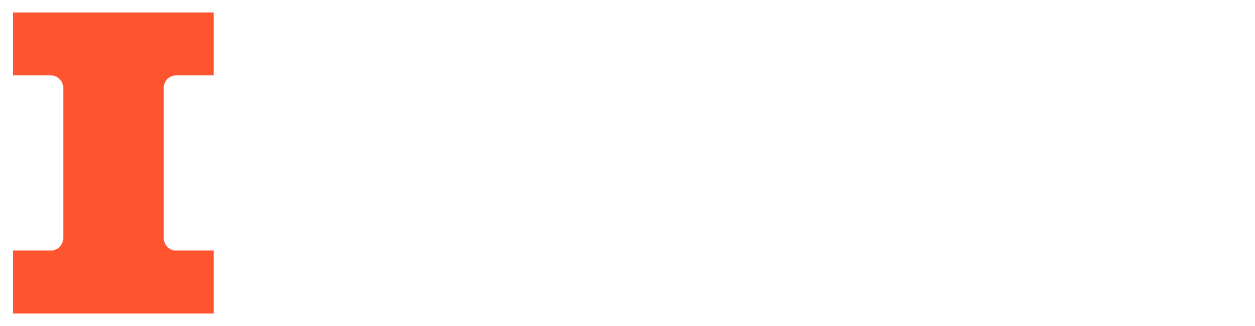 Team 46: Smart Light Switch 
Electrical & Computer Engineering

Christine Chung, Michael Chen, Spencer Robieson
1
[Speaker Notes: Michael]
Agenda
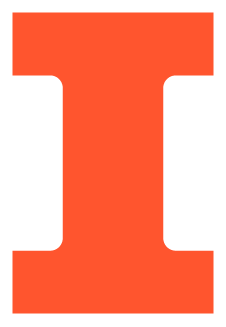 Problem/Solution
Project Requirements
Block Diagram and Design Changes
Subsystem Requirements
Detailed Design Description
Successes and Challenges
Key Takeaways
ELECTRICAL & COMPUTER ENGINEERING
GRAINGER ENGINEERING
2
[Speaker Notes: Michael]
Objective
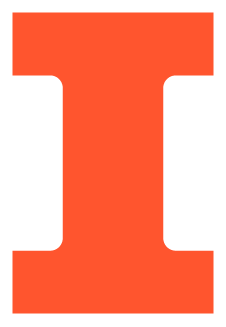 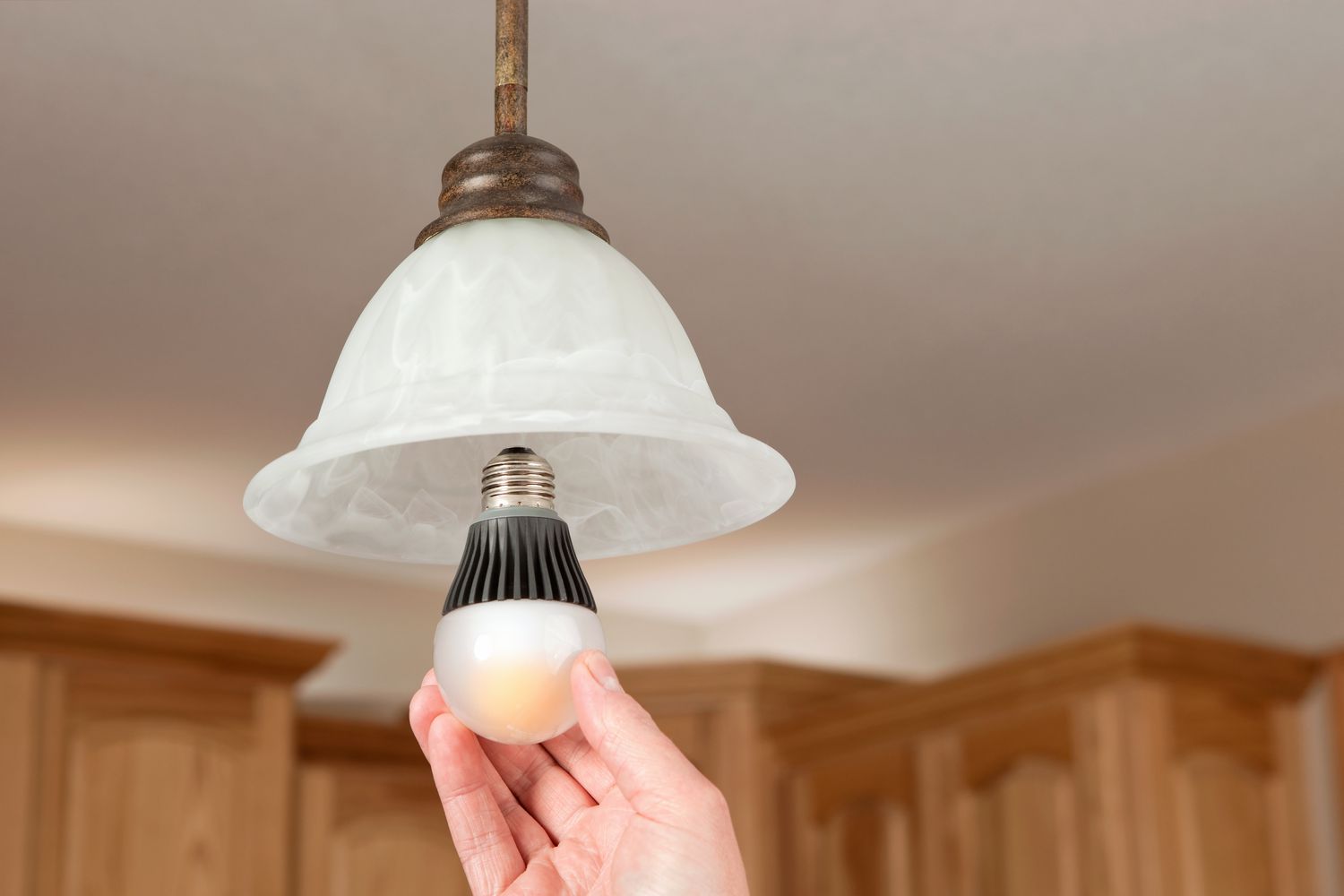 Problem 
Binary switches have no brightness control
No automatic light dimming
~10% of a home’s energy use is used for lighting
Neutral wiring is required for smart switches
ELECTRICAL & COMPUTER ENGINEERING
GRAINGER ENGINEERING
3
[Speaker Notes: CC]
Objective
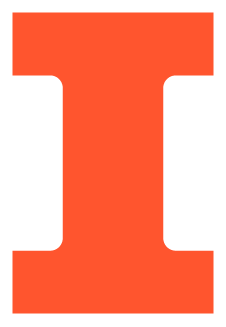 Solution
Create a smart switch that can connect to existing light switches and intelligently control lights
Sensors will be able to detect the ambient light and any obstructions
Control system will adjust the power level of the lights to maintain a constant, user set level
No neutral wiring will be required
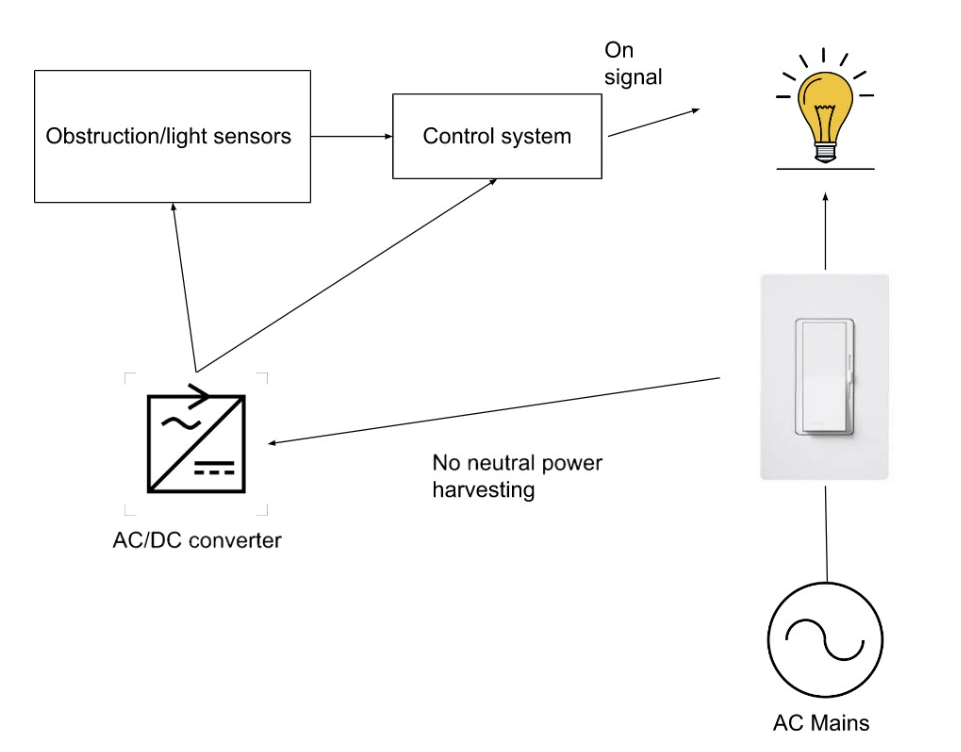 ELECTRICAL & COMPUTER ENGINEERING
GRAINGER ENGINEERING
4
[Speaker Notes: Michael]
Objective
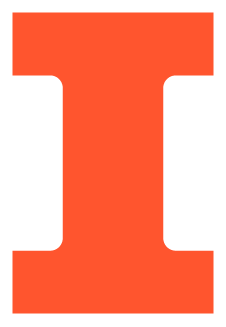 High Level Requirements
ELECTRICAL & COMPUTER ENGINEERING
GRAINGER ENGINEERING
5
[Speaker Notes: Spencer]
Original Design
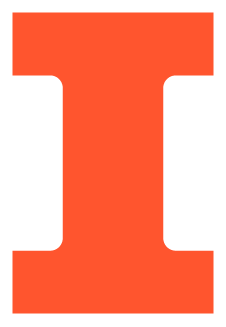 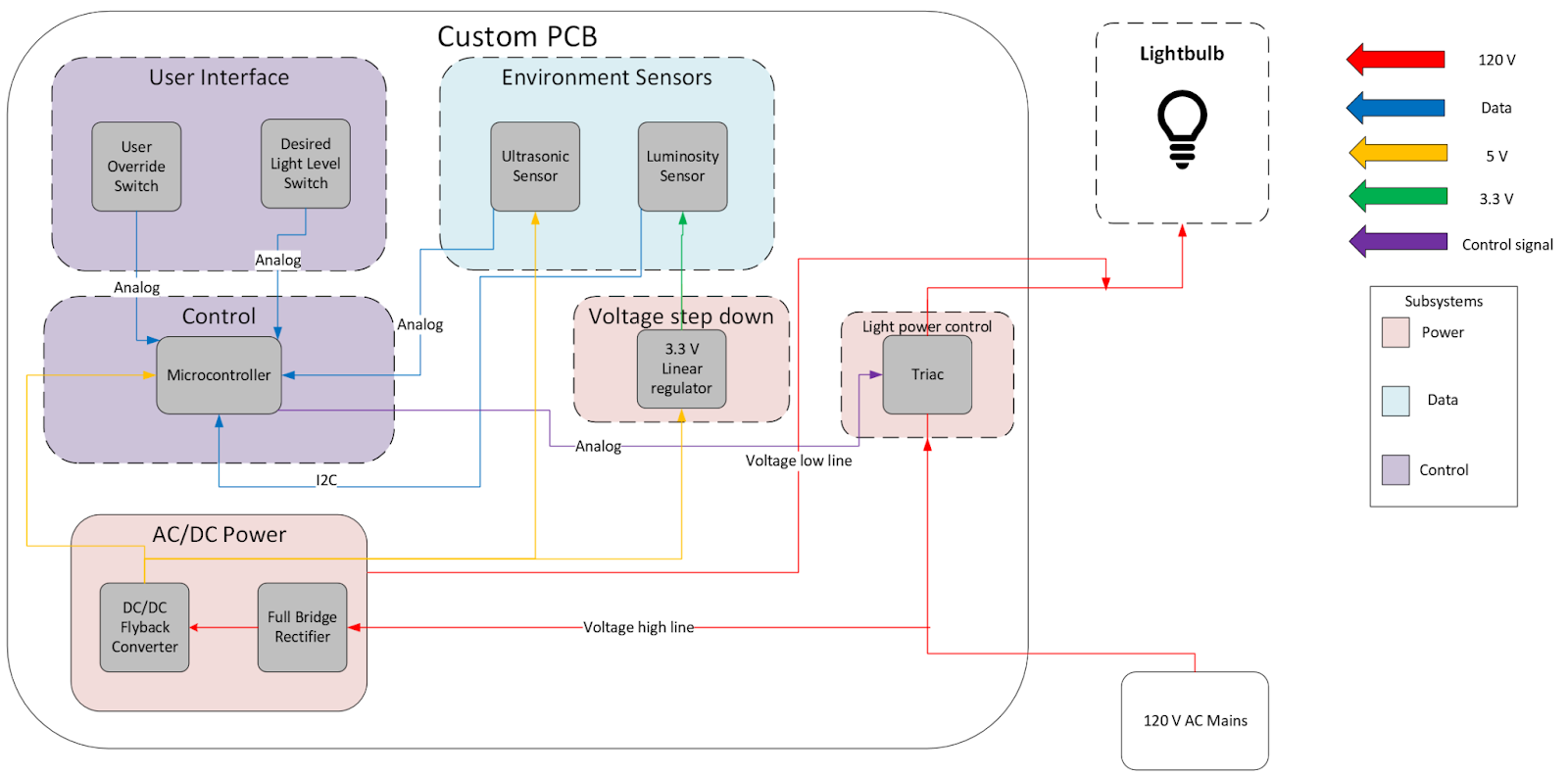 Three separate subsystems
5 V converter for power
Microcontroller connected to sensors and user interface
Triac handles AC mains voltage
ELECTRICAL & COMPUTER ENGINEERING
GRAINGER ENGINEERING
6
[Speaker Notes: CC]
Design Changes
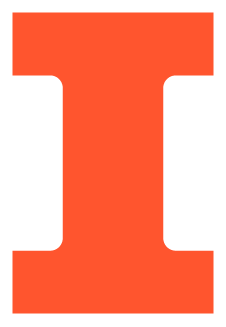 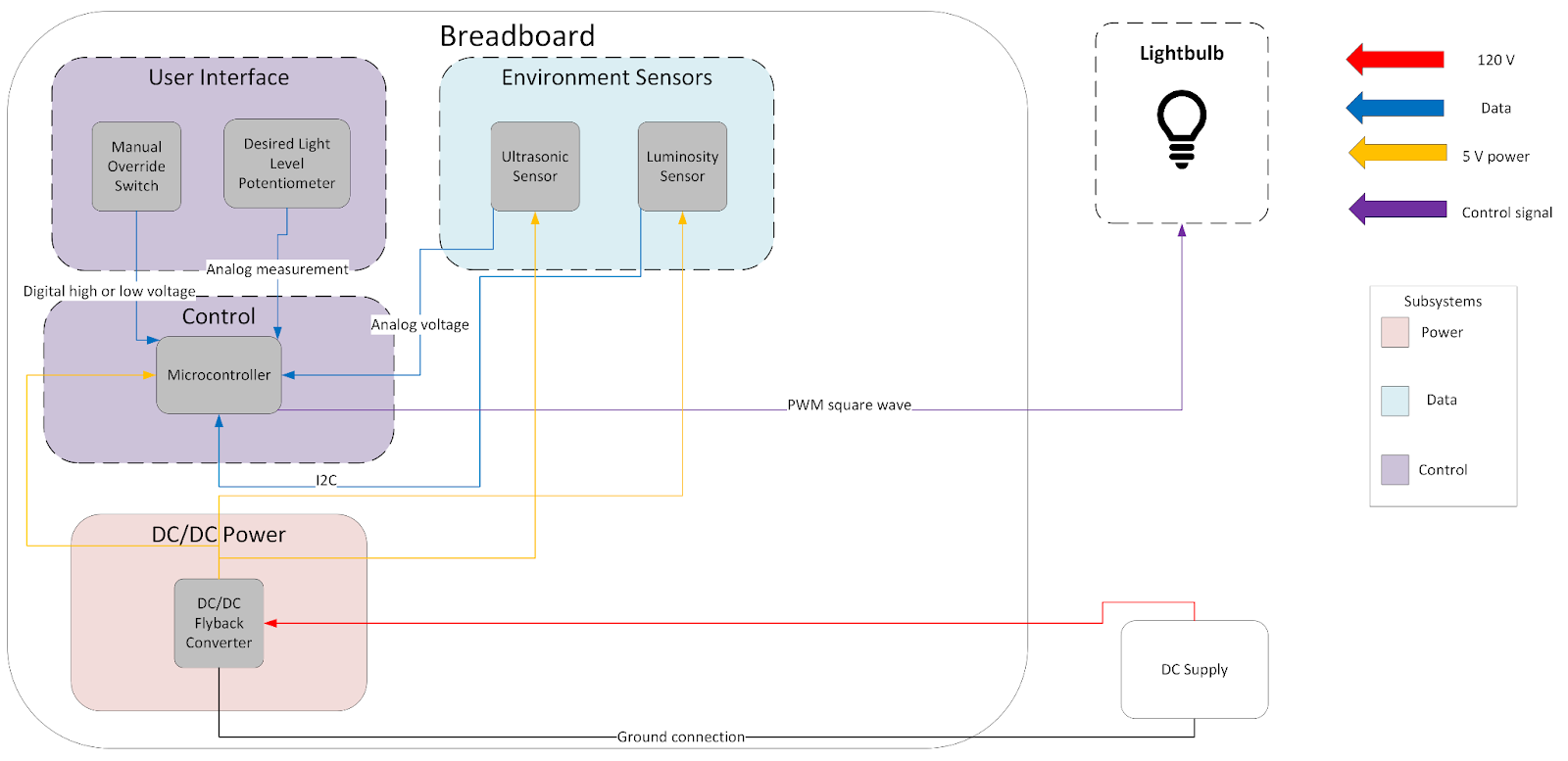 Eliminated AC/DC conversion
Changed luminosity sensor so linear regulator isn't needed
Triac – changed to directly powering using microcontroller
ELECTRICAL & COMPUTER ENGINEERING
GRAINGER ENGINEERING
7
[Speaker Notes: CC]
Functional Blocks and Requirements
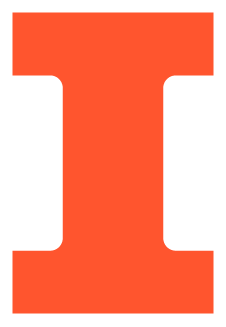 ELECTRICAL & COMPUTER ENGINEERING
GRAINGER ENGINEERING
8
[Speaker Notes: Spencer]
PCB Design
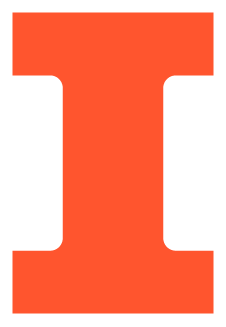 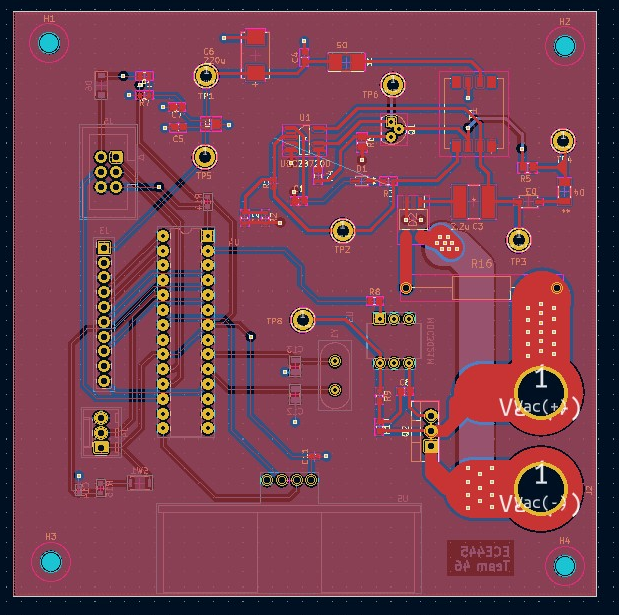 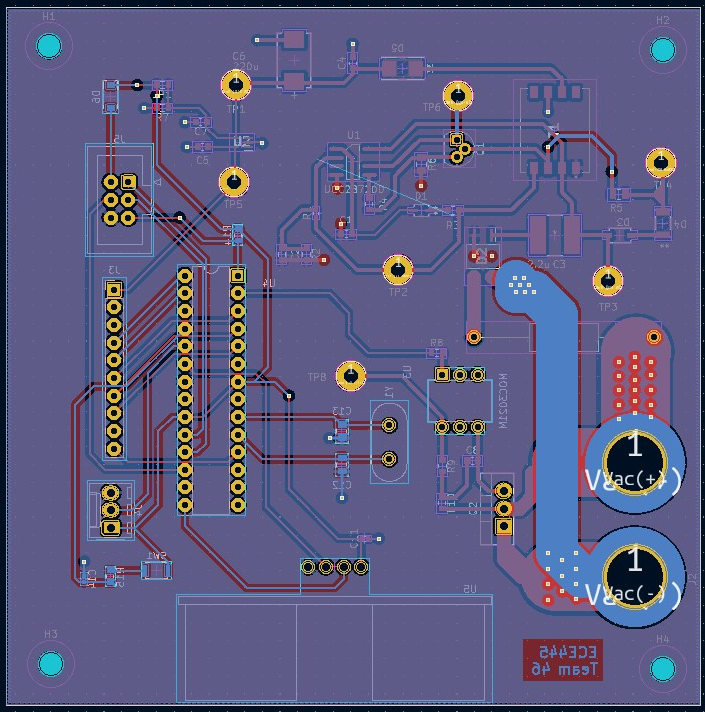 Front
Back
ELECTRICAL & COMPUTER ENGINEERING
GRAINGER ENGINEERING
9
[Speaker Notes: CC]
Project Build – Sensors
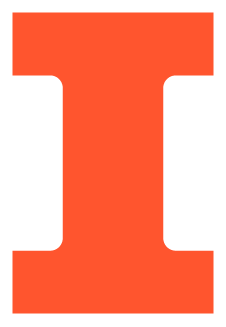 Ultrasonic sensor
Luminosity sensor
HC-SR04 ultrasonic sensor to detect distance of obstructions
Outputs analog voltage
VEML7700 luminosity sensor to detect room brightness
Communicates using I2C
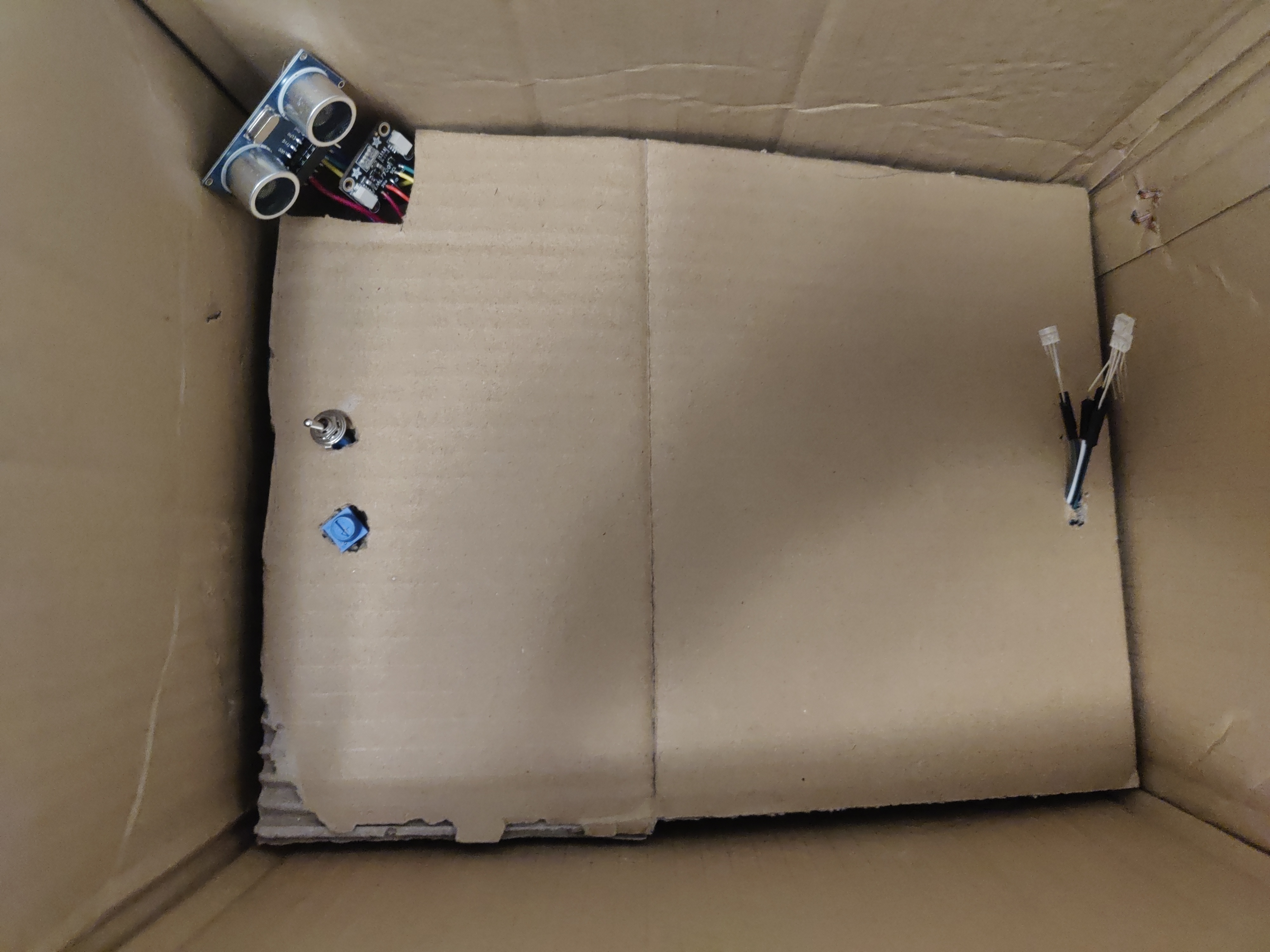 ELECTRICAL & COMPUTER ENGINEERING
GRAINGER ENGINEERING
10
[Speaker Notes: Spencer]
Project Build – Control Subsystem
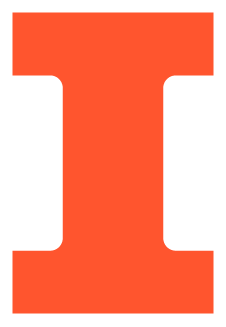 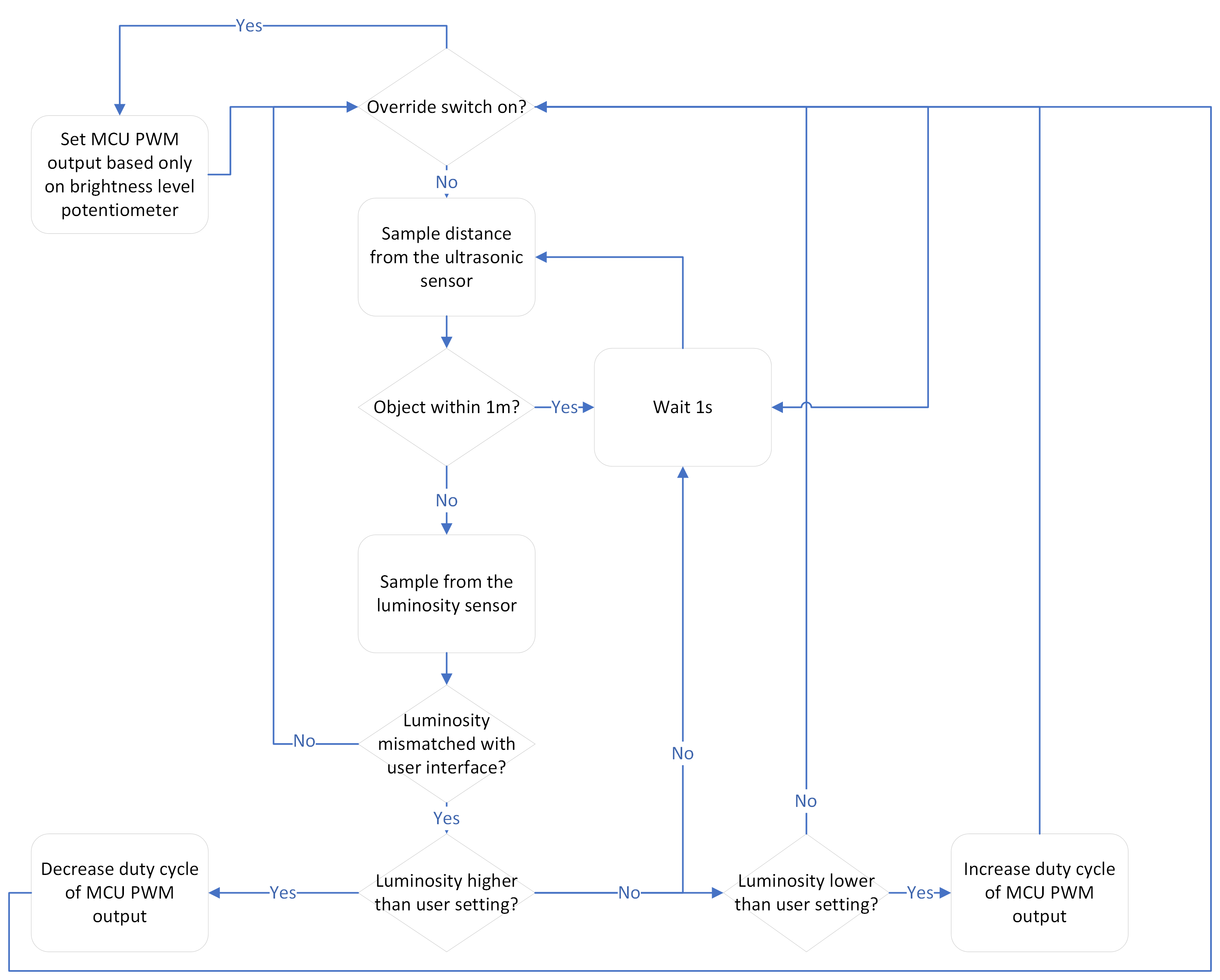 Using ATmega328P
Takes input from user interface and sensors and utilizes PID feedback loop to control dimming 
Outputs PWM square wave to LEDs
Tested using an Arduino
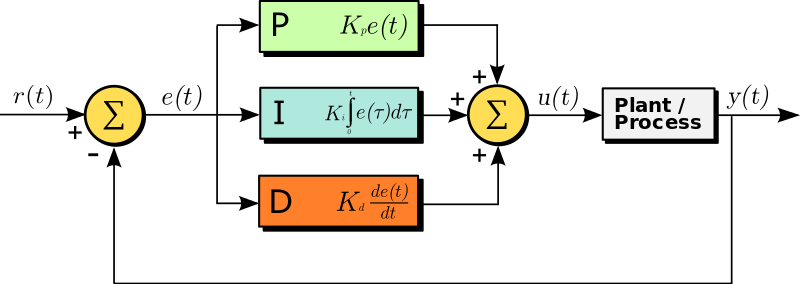 Control Flowchart
PID Control Feedback Loop
ELECTRICAL & COMPUTER ENGINEERING
GRAINGER ENGINEERING
11
[Speaker Notes: Spencer / Michael]
Project Build - Demo
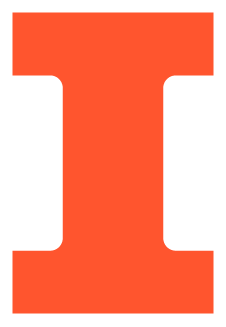 ELECTRICAL & COMPUTER ENGINEERING
GRAINGER ENGINEERING
12
Project Build – Control
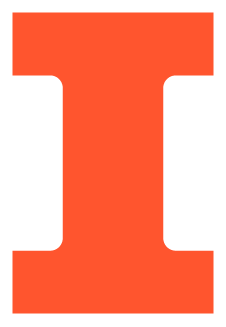 Microcontroller
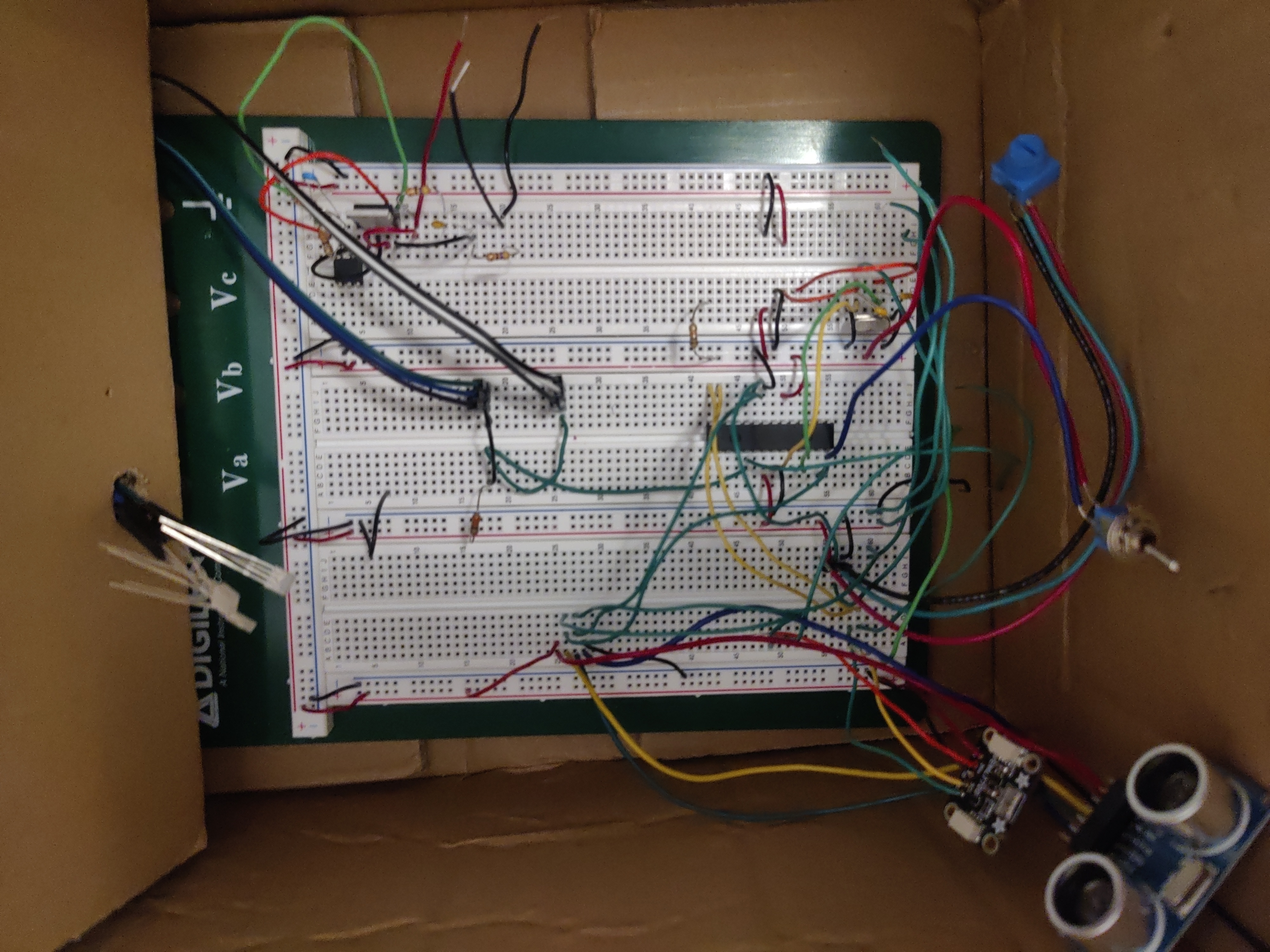 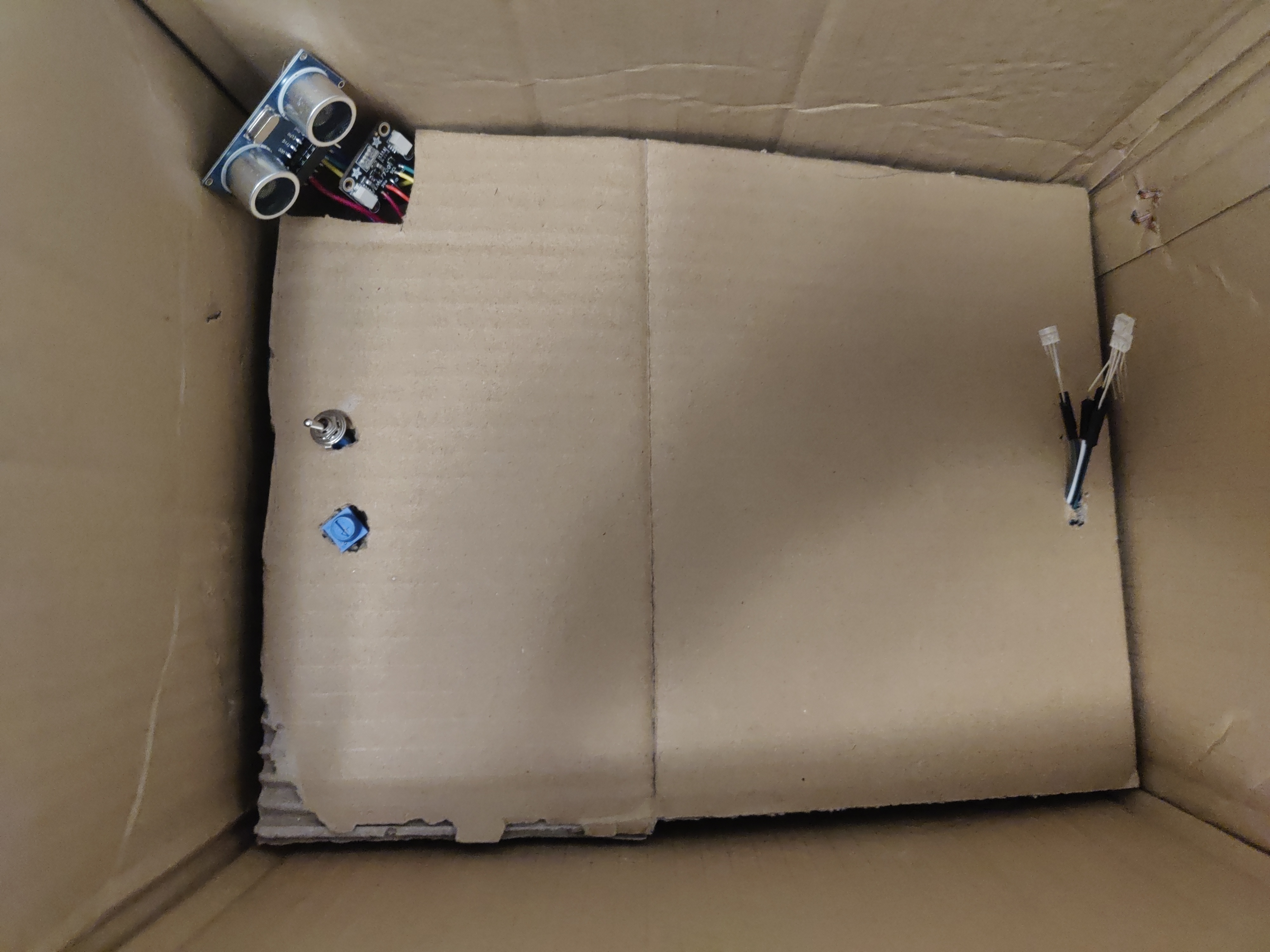 LED array
Manual override
User light level control
ELECTRICAL & COMPUTER ENGINEERING
GRAINGER ENGINEERING
13
[Speaker Notes: Spencer]
Project Build – Triac Dimming
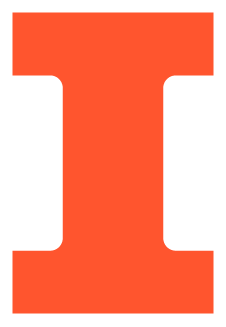 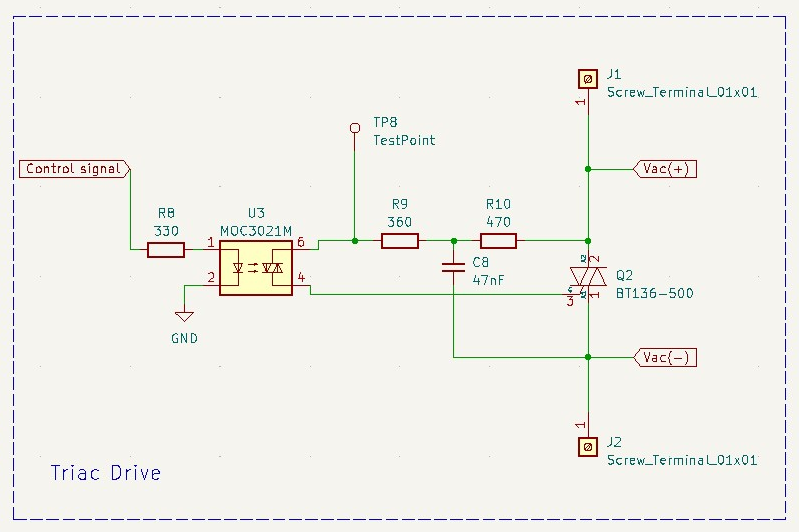 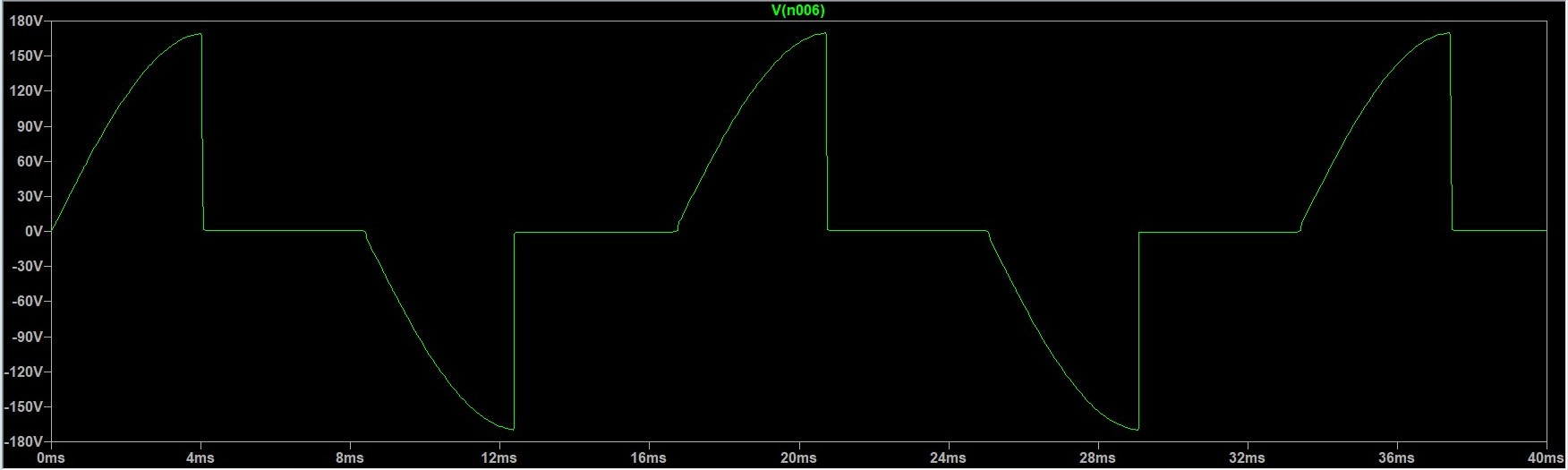 Expected Waveform
Triac Dimming Schematic
Optoisolator
Triac
ELECTRICAL & COMPUTER ENGINEERING
GRAINGER ENGINEERING
14
[Speaker Notes: CC]
Project Build - Power Conversion
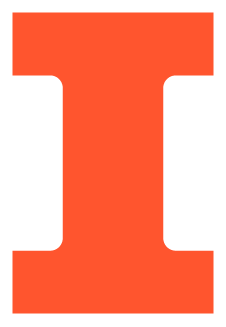 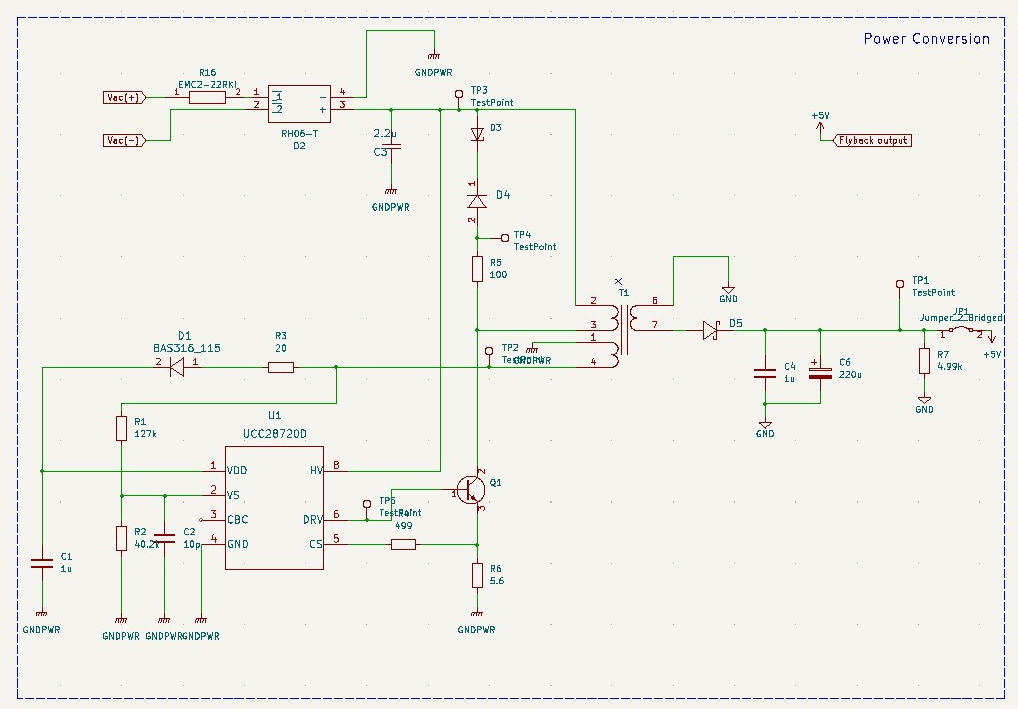 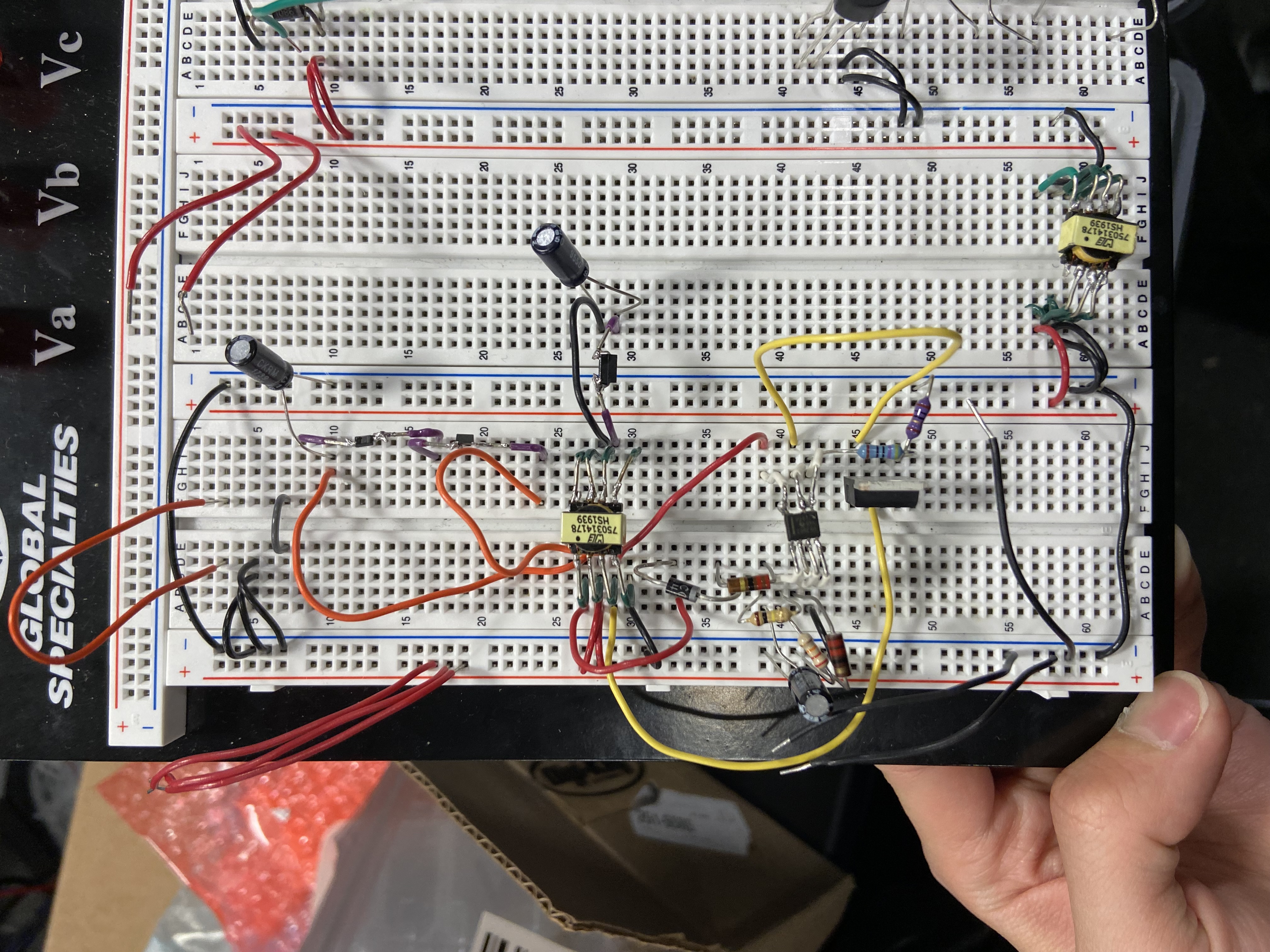 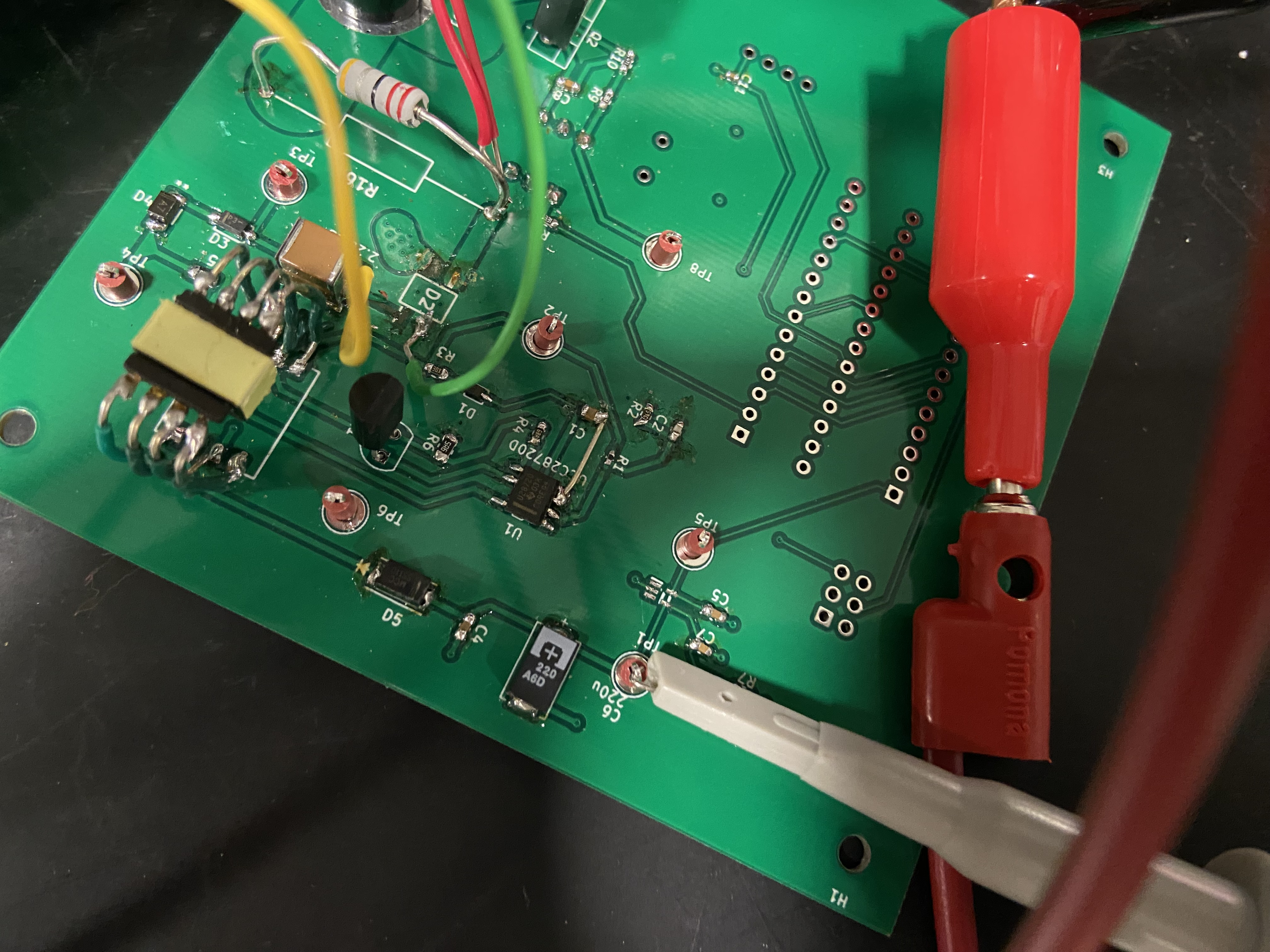 PCB Testing
Breadboard Testing
Power Conversion Schematic
ELECTRICAL & COMPUTER ENGINEERING
GRAINGER ENGINEERING
15
[Speaker Notes: CC]
Project Build – Power Conversion
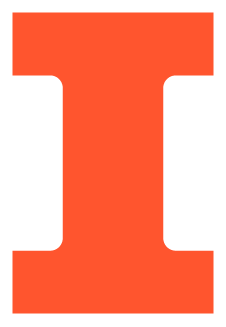 Rectifier
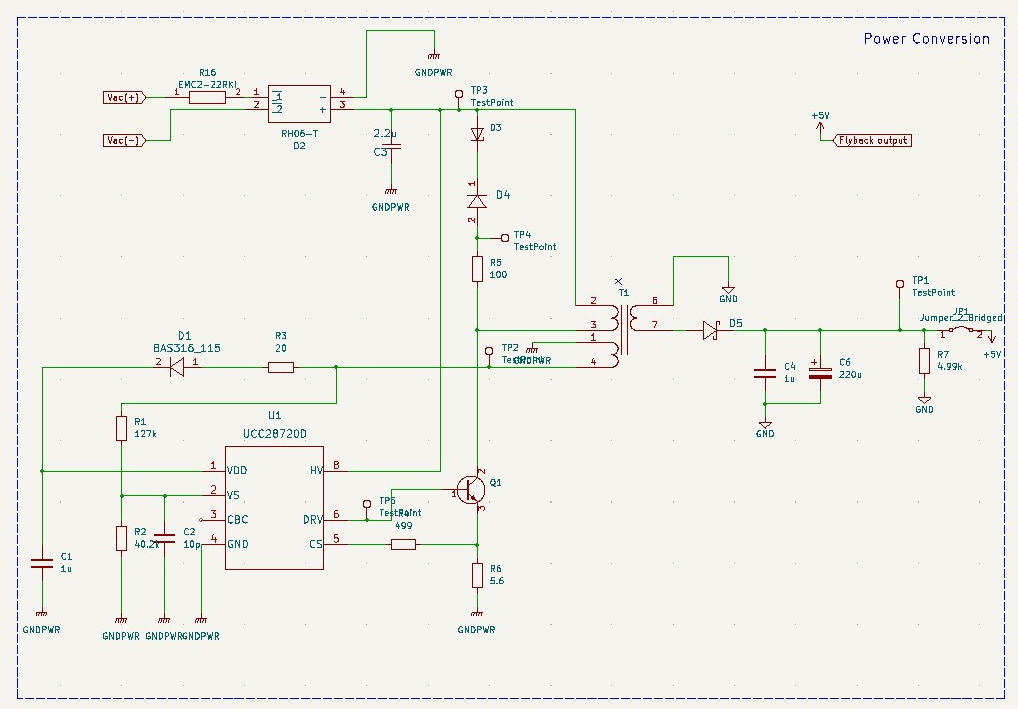 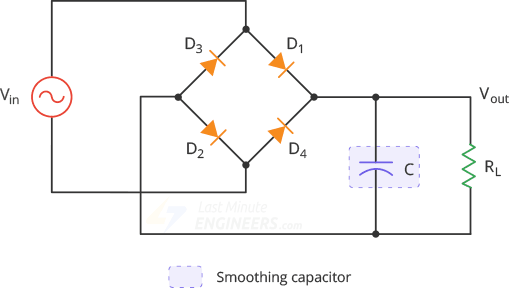 Power Conversion Schematic
ELECTRICAL & COMPUTER ENGINEERING
GRAINGER ENGINEERING
16
[Speaker Notes: CC]
Project Build – Power Conversion
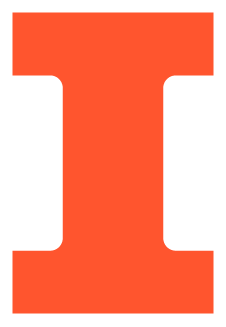 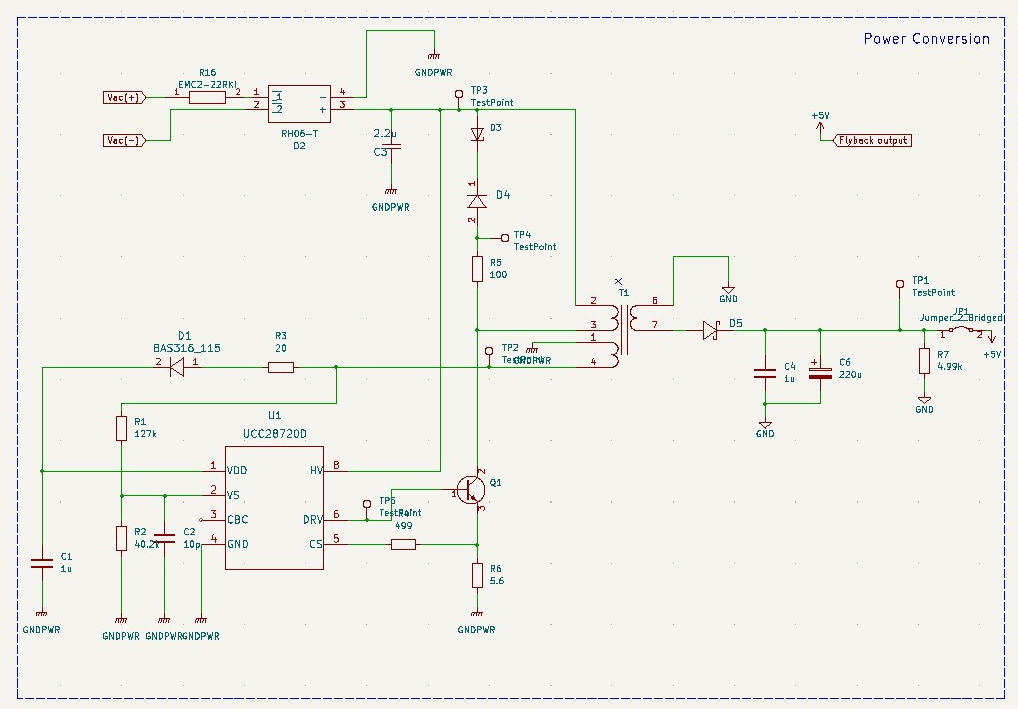 Transformer w/ Auxiliary Winding
Transformer w/ Auxiliary Winding
Power Conversion Schematic
Switching Control
ELECTRICAL & COMPUTER ENGINEERING
GRAINGER ENGINEERING
17
[Speaker Notes: A flyCCback converter is a type of DC-DC converter that uses a transformer to convert a DC input voltage to a DC output voltage. It is called a "flyback" converter because the energy is stored in the transformer during the first half of the switching cycle and then released or "flyback" during the second half of the cycle.
Here's a simplified explanation of how a flyback converter works:
During the first half of the switching cycle, a transistor (usually a MOSFET) is turned on, allowing current to flow from the input voltage source to the transformer primary winding. At the same time, a diode connected to the transformer secondary winding is reverse-biased, preventing current flow to the output.
Energy is stored in the transformer core and its associated windings as a magnetic field during the first half of the switching cycle. The amount of energy stored is proportional to the voltage and the time that the primary current is flowing.
During the second half of the switching cycle, the transistor is turned off, and the energy stored in the transformer is released into the secondary winding. This causes a voltage to be induced in the secondary winding, which is rectified by the diode and filtered by an output capacitor.
The output voltage is regulated by controlling the duty cycle of the switching transistor. This is usually done using a feedback loop that compares the output voltage to a reference voltage and adjusts the duty cycle to maintain the desired output voltage.
The flyback converter topology allows for the use of a single transformer to provide isolation between the input and output, which is useful in many applications.
Overall, the flyback converter is a simple and efficient way to convert DC voltages in many applications, including power supplies for consumer electronics, LED lighting, and automotive electronics.]
Test Results – Sensors
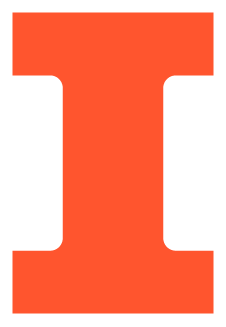 Output taken from serial monitor on Arduino
Light level in lux
Distance to nearest object in cm
If switch is blocked or not
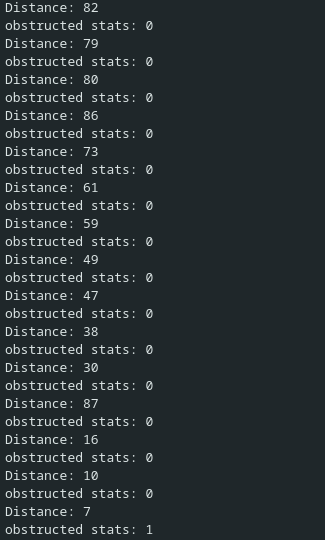 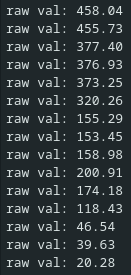 Luminosity Sensor
Ultrasonic Sensor
ELECTRICAL & COMPUTER ENGINEERING
GRAINGER ENGINEERING
18
[Speaker Notes: Spencer]
Test Results – Sensors/Control
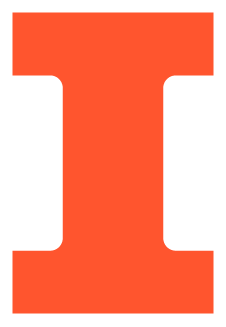 Combining microcontroller and sensors using Arduino
Arduino serial monitor output
Current brightness vs user desired
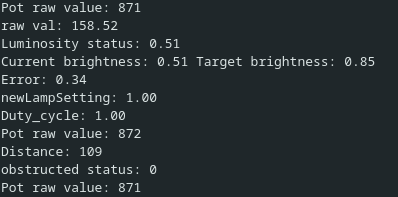 Difference between current and desired light
Duty cycle of PWM output
Control Loop
ELECTRICAL & COMPUTER ENGINEERING
GRAINGER ENGINEERING
19
[Speaker Notes: Michael]
Test Results – Power
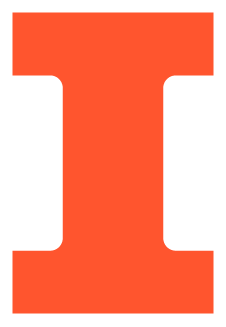 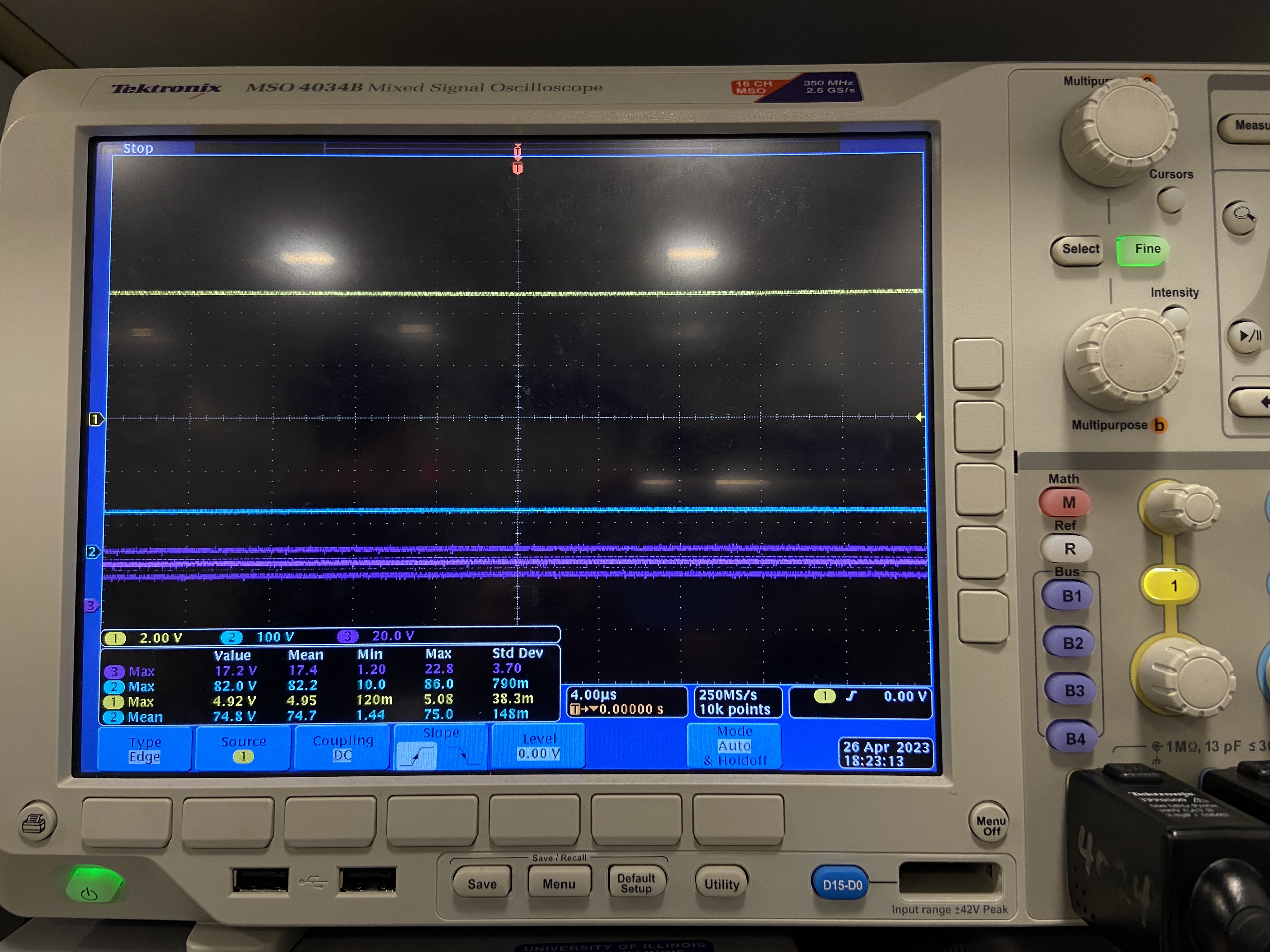 17V Auxiliary Voltage
80V input
5V output
Flyback Converter Test Results
ELECTRICAL & COMPUTER ENGINEERING
GRAINGER ENGINEERING
20
[Speaker Notes: CC]
Successes & Challenges
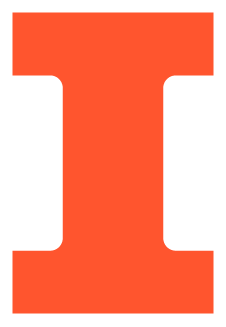 ELECTRICAL & COMPUTER ENGINEERING
GRAINGER ENGINEERING
21
[Speaker Notes: Michael: Success 
CC: Challenges

Sensor subsystem build and integration: 
With slight changes to sensor parts, we successfully verified operation of sensors and inputs 
Communcation between control and sensors verified as well

Control subsystem design and integration:
Able to successfully implement the PID control algorithm and steadily achieve target light level in our test box using the sensors and controls from the sensor subsystem

Power conversion with flyback:
Achieved 5V output from flyback circuit

Challenges

Debugging on PCB: 
Had to switch to debugging on a breadboard to shorten the debugging cycle 
We were able to get most parts of our design working on the breadboard]
Conclusion
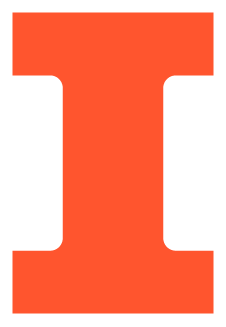 Key Takeaways:
We learned a lot about:
Designing and testing power systems, especially for high voltage 
PCB design and debugging
Planning and executing a project with various subsystems and design phases
If we redesigned our project, we would:
Adjust timeline to allow more time for PCB debugging & reordering
Investigate rectifier principles


Future Work:
Adjust for use with actual light fixtures
Package into a smaller form factor
ELECTRICAL & COMPUTER ENGINEERING
GRAINGER ENGINEERING
22
[Speaker Notes: Spencer

Introduction to your team and your project.
Objective. What problem are you solving?
Brief review of original design, statement on areas of design that changed, and overview of each functional block's requirements.
Description of project build and functional test results. You can choose to include a short (30s) video of your project here.
Discussion of successes and challenges, as well as explanations of any failed verifications demonstrating and understanding of the engineering reason behind the failure
Conclusions from the project: what did you learn, what would you do differently if you redesigned your project, etc.
Recommendations for further work.]
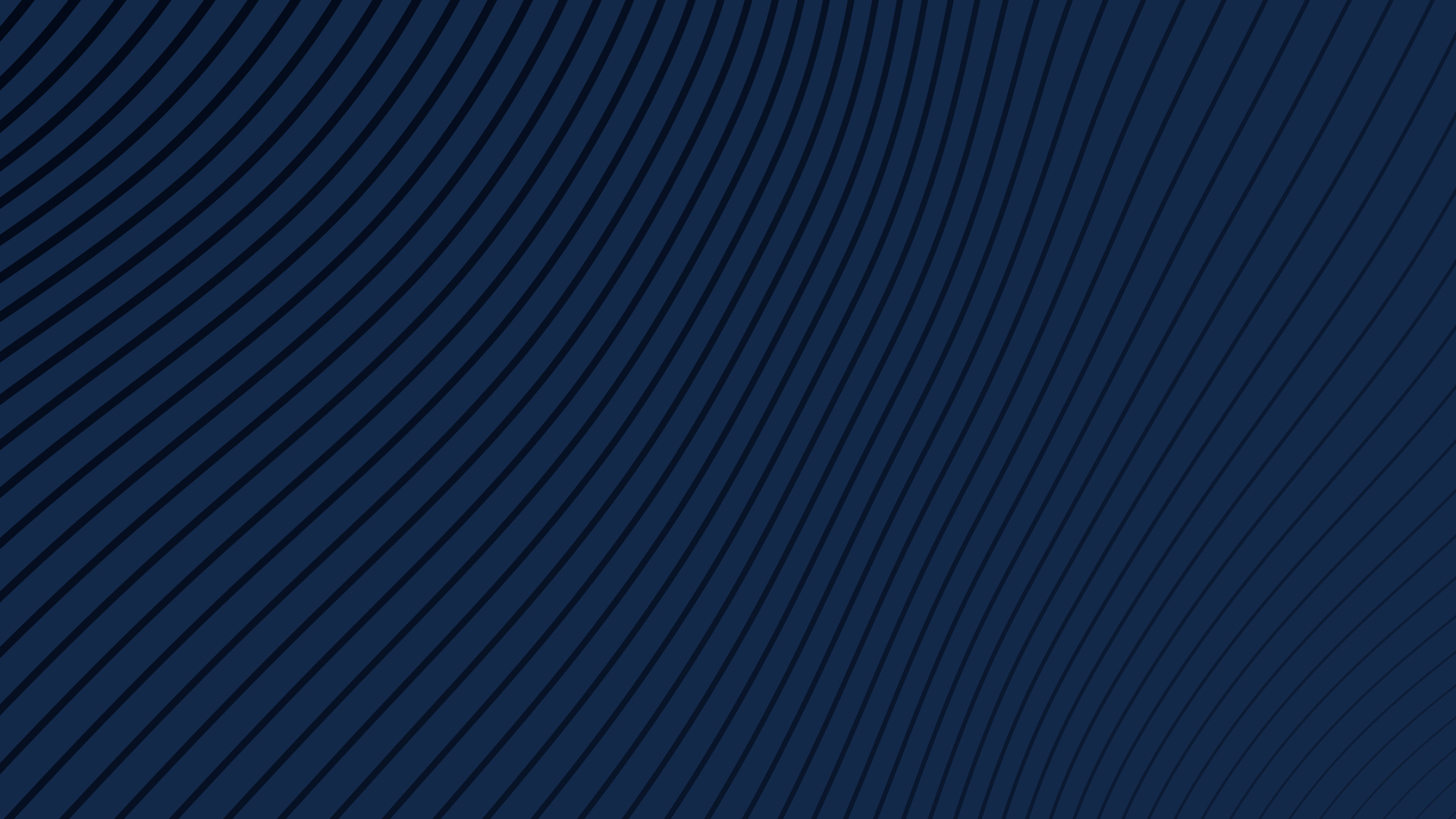 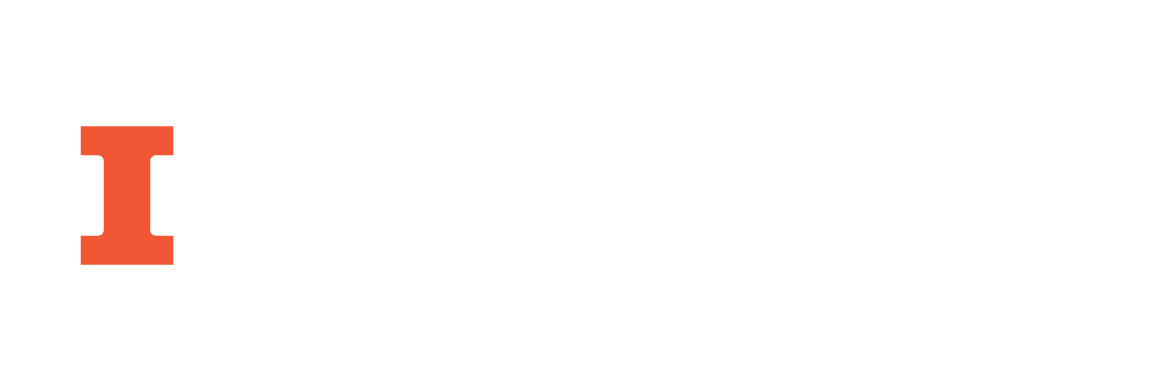 23